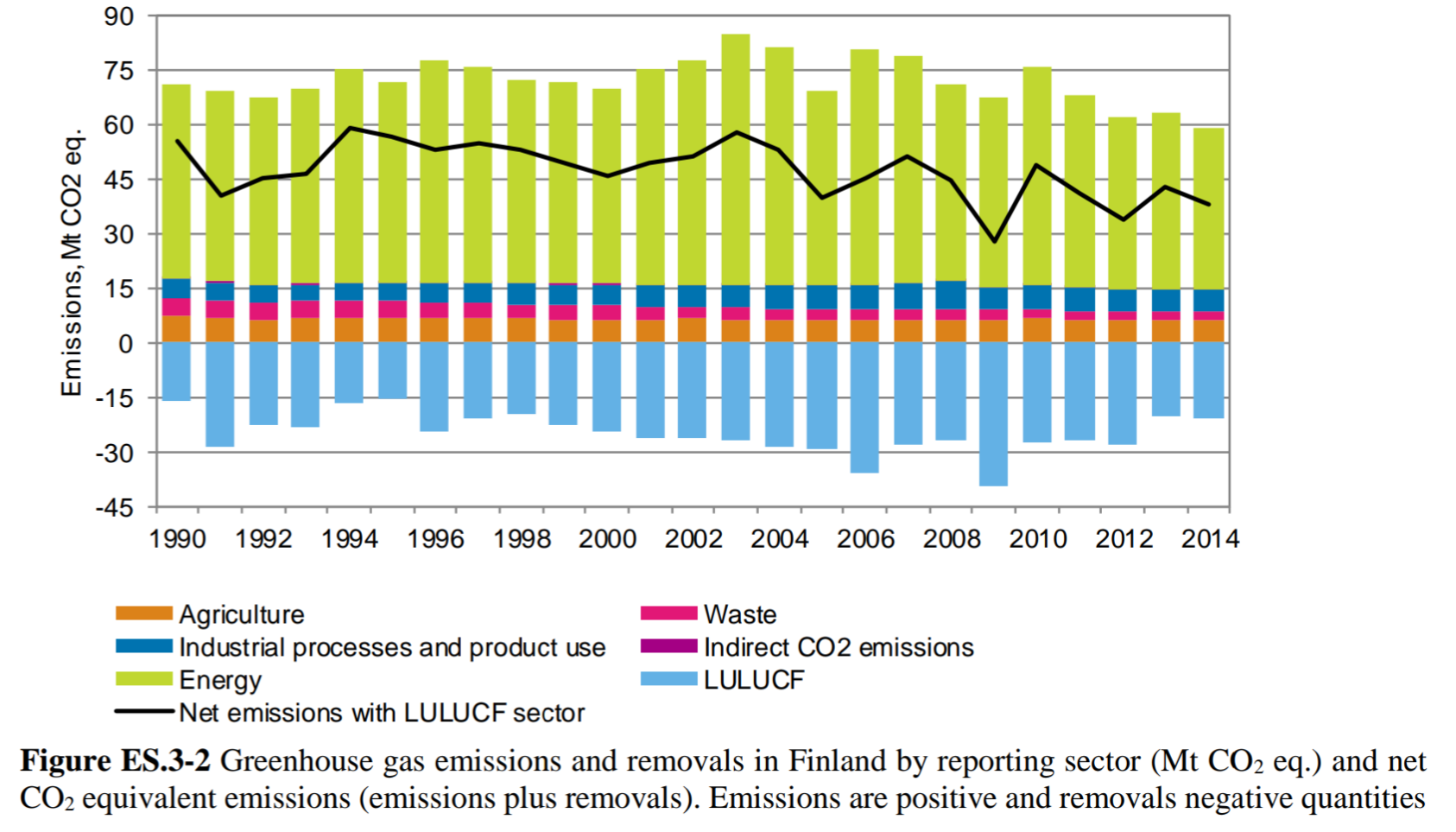 Lähde: Tilastokeskus